ОДОД ЦО №671 Петродворцового района Санкт-Петербурга
Компьютерные издательские системы
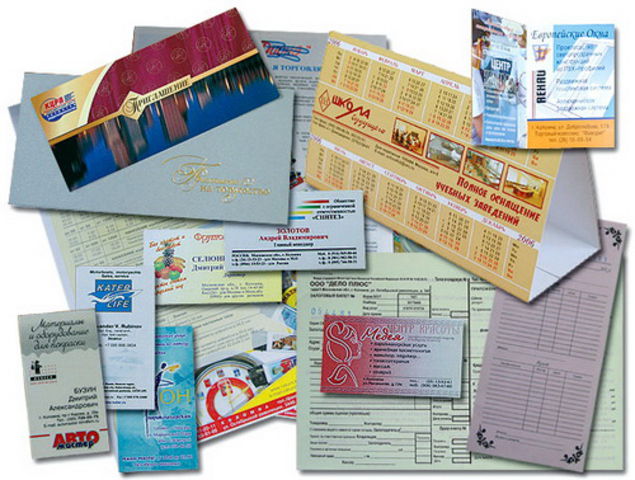 Педагог Никитенко Ольга Борисовна
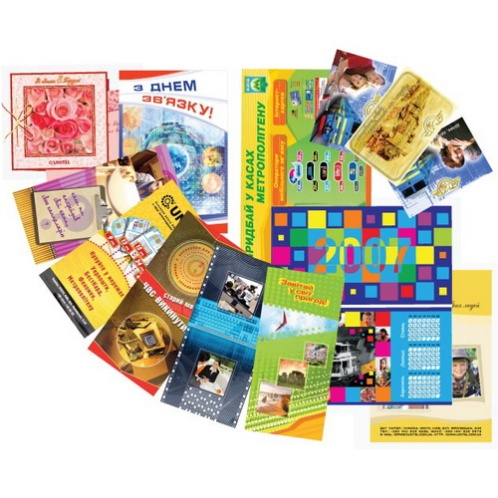 Полиграфия
Полиграфия (от poly – много + grafo – пишу) – совокупность технических средств для получения большого количества одинаковых изданий и способов печатного размножения продукции.
Этот вид деятельности включает:
 оперативное создание визиток, бланков, рекламных листовок, буклетов, календарей;
 выпуск периодических изданий (газет, журналов);
 оформление книг.
Полиграфические издания создаются с помощью Настольных издательских систем.
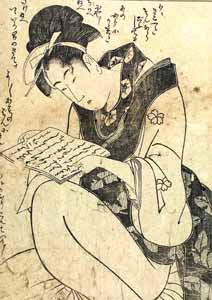 Некоторые исторические 
факты из истории развития 
полиграфии.
Самая древняя из сохранившихся книг была напечатана в Китае в 868 г.н.э. и называется "Алмазная Сутра". В ней текст был напечатан на отдельных листах бумаги, свернутых в длинный свиток. 
Самым старым видом полиграфической техники является высокая печать, впервые примененная в виде так называемого ксилографического способа (IX в. Китай). Этот способ заключается в гравировке на деревянной доске всех элементов изображения: штрихи букв и рисунков оставляли выпуклыми, а пробельные участки углубляли с помощью режущих инструментов. Изготовленную форму покрывали краской, а затем листом бумаги, который притирали с оборотной стороны гладкой палочкой или косточкой. Таким способом получался оттиск.
Следующим этапом развития полиграфической техники явилось изготовление печатной формы высокой печати путем составления ее из отдельных заранее изготовленных рельефных элементов (подвижных литер), каждый из которых передавал какой-либо письменный знак. Этот способ был впервые предложен и практически применен в Китае в середине XI столетия кузнецом Би Шэном .
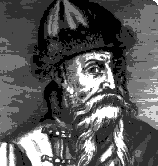 История печати в Европе.
Первые сведения о применении ксилографической печати в Европе относятся к началу XV в. Сравнительно быстро вслед за этим, в середине XV в. в Европе появляется и способ изготовления формы из подвижных литер.
Иоганн Гутенберг
Инициаторами европейской полиграфической техники считаются Иоганн Гутенберг в Германии, Ян Костер в Голландии, Памфило Кастальди в Италии, которые почти одновременно разрабатывали полиграфические процессы, аналогичные давно уже применявшимся в Китае и Корее.
В середине XV в. в Европе были практически осуществлены следующие основные полиграфические процессы: набор подвижными литерами, т. е. составление печатной формы из отдельных рельефных элементов для каждой буквы и знака, изготовление подвижных литер путем отливки их из свинца или сплава свинца и олова, печатание на специальном станке.
В России полиграфическая техника появилась в середине XVI в. Развитие русского государства, русской культуры, литературы и письменности в связи с освобождением от татаро-монгольского ига вызвало к тому времени настоятельную потребность ввести книгопечатание на Руси. Книгопечатание должно было способствовать укреплению царской власти и распространению идеологии самодержавной монархии. 
     В 1553 г. по указу царя Ивана IV в Москве было начато строительство первого русского полиграфического предприятия - печатного двора. Оно было поручено дьякону одной из московских церквей Ивану Федорову и его ближайшему помощнику Петру Мстиславцу, которые самостоятельно изготовили все оборудование и оснащение для типографии и разработали оригинальный технологический процесс книгопечатания.
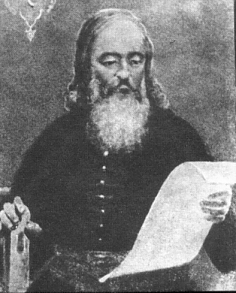 Иван Фёдоров
Первая печатная книга-"Апостол", выпущенная Иваном Федоровым и Петром Мстиславцем в 1564 г., отличается высоким уровнем полиграфического исполнения, самобытностью шрифта и графических украшений. После "Апостола" двумя изданиями (в сентябре и октябре 1565 года) вышел "Часовник".
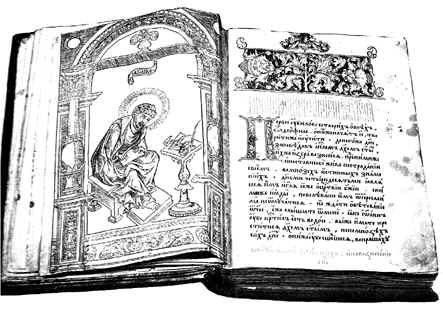 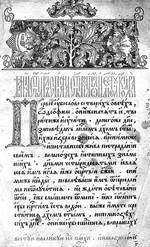 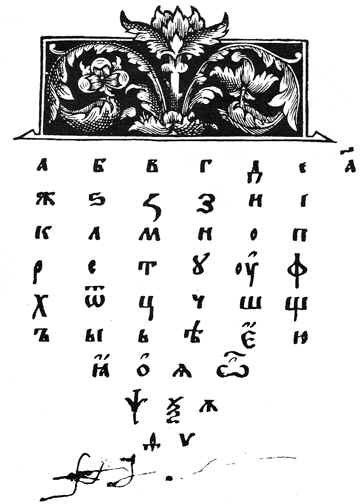 Апостол
Часовник
Большие социальные сдвиги в конце XVIII в. обусловили интенсивное развитие издательской деятельности, совершенствование полиграфической техники, создание новых механизмов и технологических процессов.
Необходимость печатания газет и журналов во все возрастающих тиражах вызвала не только совершенствование печатного станка, но и создание нового технологического процесса-стереотипии, т. е. получения металлических монолитных копий с оригинальной формы. 
   Весна 1711 года. На Троицкой площади Березового острова, у въезда на мост, ведший в Петропавловскую крепость, открывается первая в Санкт-Петербурге типография. Именно здесь в 1711 году вышел в свет первый номер первой петербургской печатной газеты «Ведомости».
   А поскольку старые русские литеры очень трудночитаемы, с их многочисленными сокращениями и диковинными знаками, то великими заботами его царского величества ПетраI это теперь значительно изменено: вместо прежнего плохого введен чистый и легко читаемый шрифт, которым напечатаны Библия и очень многие другие полезные книги.
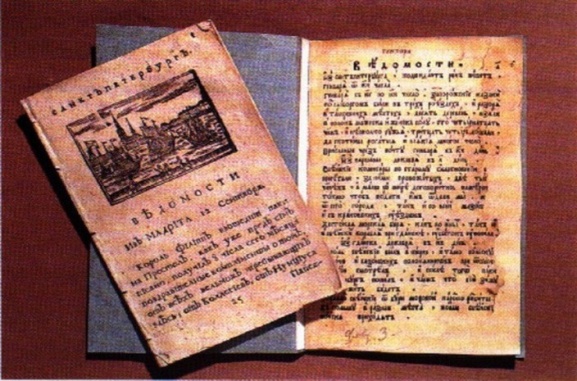 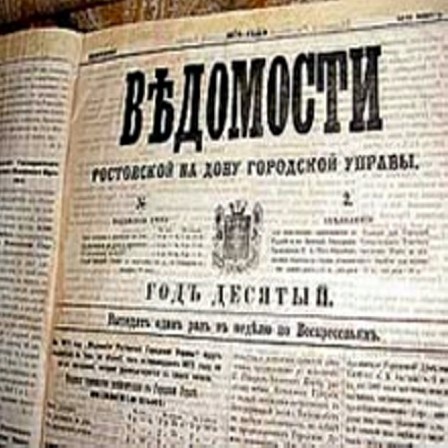 Первым крупным изобретением XIX в. явилась печатная машина. Первая печатная машина сконструирована в 1808 г. Фридрихом Кенигом.
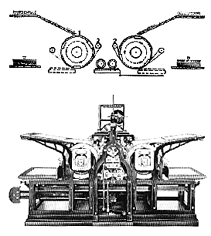 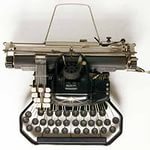 Печатная машина Фридриха Кенига
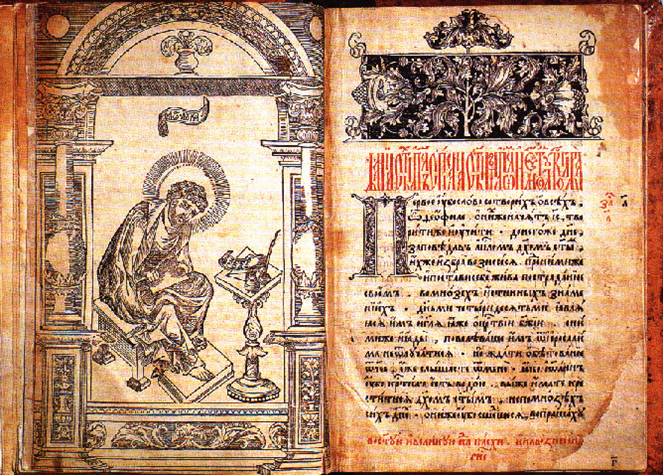 DTP (DeskTop Publishing System настольная издательская система) – комплекс аппаратного и программного обеспечения, предназначенный для подготовки публикации из текста и изображений для печати.
Возможна подготовка документа публикации для распространения не в твердой копии, а в электронном виде, т.е. электронная верстка в PDF и HTML-форматах.
Настольное издательство в отличии от традиционного типографского, подразумевает полиграфическую работу не в типографии, а дома или в офисе.
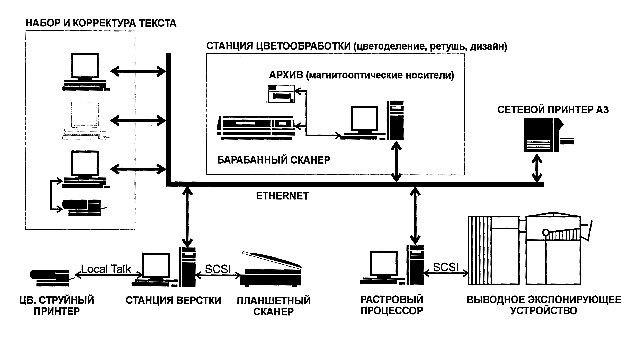 Настольные издательские системы
Появились в связи с широким распространением компьютеров;
   Обеспечивают высокое качество печати одновременно с малыми тиражами и высокой оперативностью.
   Активно эксплуатируются идеи, полностью реализованные уже в течение 1985–87 гг. в DTP-индустрии, и принцип их полной достаточности для нужд пользователей сейчас.
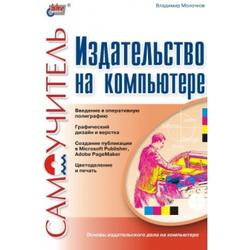 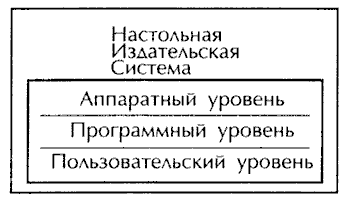 Программы компьютерной издательской системы – профессиональные программные средства
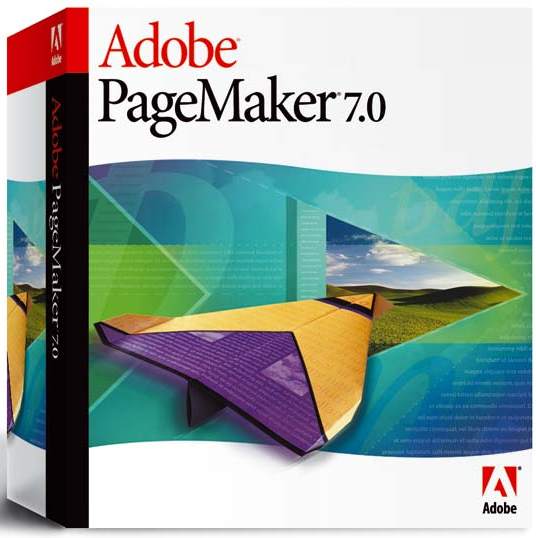 Программное обеспечение компьютерных издательских систем включает:
 программы компьютерной графики: Adobe Photoshop, CorelDRAW.
 специальные программы компьютерной верстки (создания макета полиграфических изданий): QuarkXPress, Adobe PageMaker, Adobe InDesign, Corel Ventura, FrameMaker, Microsoft Publisher.
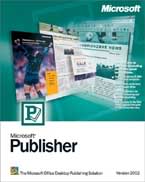 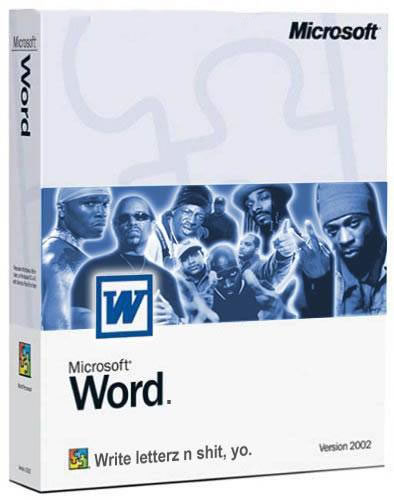 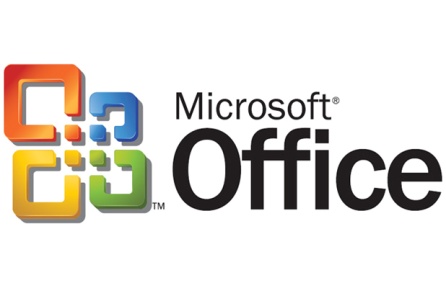 Microsoft Word
Microsoft Word – одно из приложений пакета Microsoft Office. Это не специализированная компьютерная издательская система, а текстовый процессор, который позволяет создавать на компьютере несложную издательскую продукцию.
   Текстовый процессор – это текстовый редактор с широкими возможностями, позволяющий не только набирать текст, но и выполнять автоматическую проверку правописания, изменять вид и размер шрифта, включать в документ таблицы, формулы, рисунки, схемы и многое другое.
   С помощью приложения Word можно создавать на компьютере объявления, открытки, визитки, брошюры, эссе, фоторепортажи и другую издательскую продукцию.
На смену технологии, предполагающей создание рукописных и машинописных документов  на бумаге («бумажные технологии»), сегодня пришла «компьютерная» технология. Множество людей самых разных профессий практически ежедневно сталкиваются с необходимостью публикации каких-либо печатных материалов.
   В современном мире трудно найти учреждения, где  при составлении документов не использовались бы текстовые редакторы и процессоры ( в том числе и Word).
   Не обойтись без этой программы и школьникам. Ведь именно с помощью этой программы пишутся на компьютере доклады,  рефераты и творческие работы. Офисные приложения поставляются практически с каждым компьютером, и потому программа Word доступна для всех и на работе, и в школе, и дома.
   Знакомство с издательской составляющей программы Word поможет школьникам в будущем с определением профессии журналиста, корреспондента, компьютерного дизайнера, работника редакционно-издательского отдела, издательского маркетолога, просто хорошего пользователя ПК.
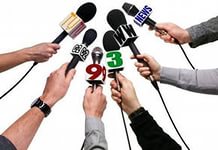 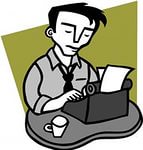 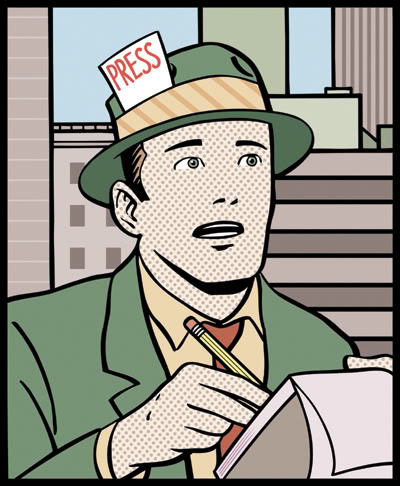 Спасибо за внимание!